Penn State UniversityCAPSTONE PROJECT
Source: Bob Flynn
Meeting Date: 2021-12-03
CAPSTONE PROJECT
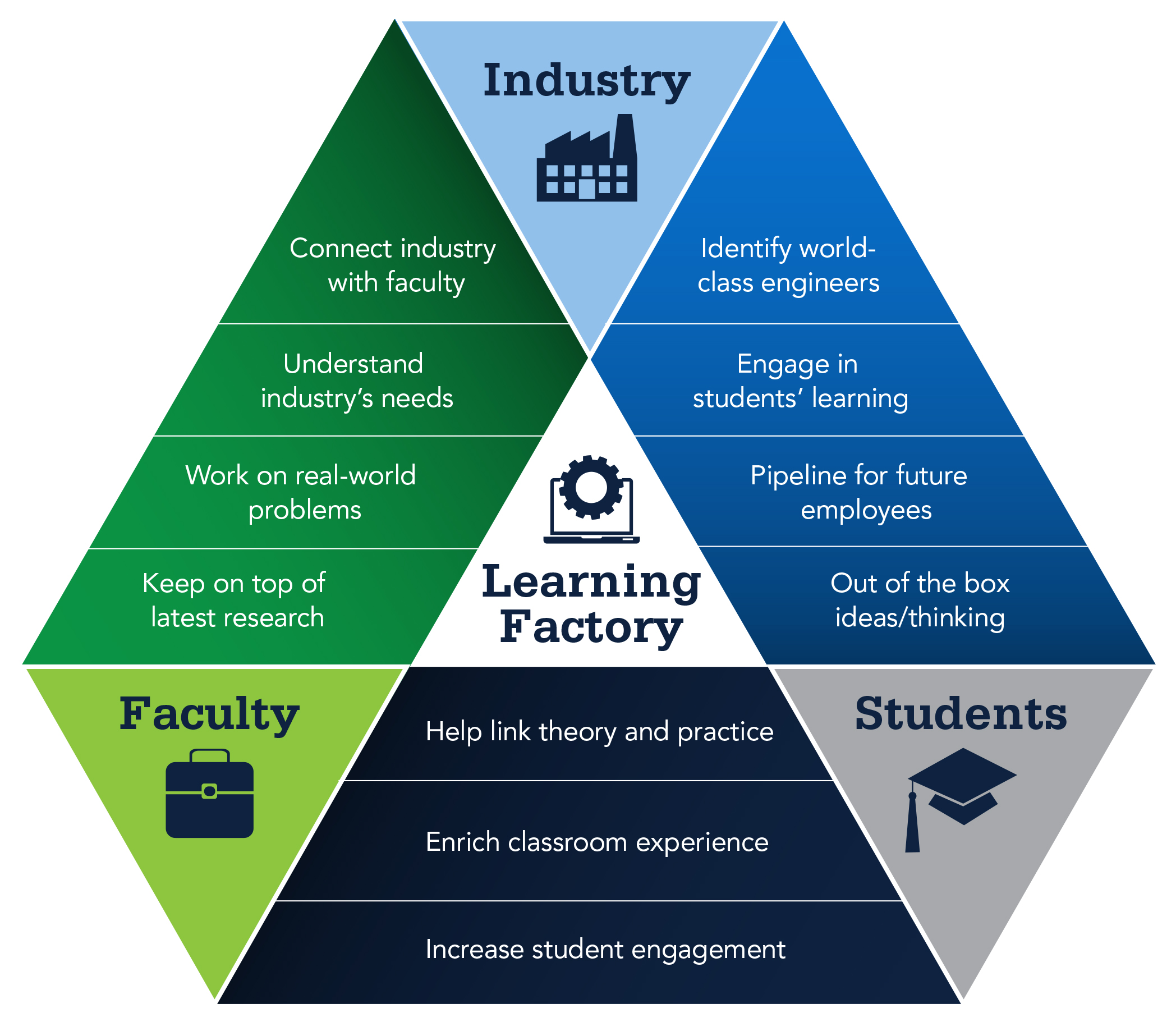 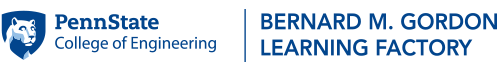 https://www.lf.psu.edu/
2
CAPSTONE PROJECT sponsored by Exacta
An IOT device that operates far from power and communications infrastructure requires power efficient implementations, reduced complexity and sustainability. This can be achieved by using components that are already known and verified to work so that a developer can quickly bring a new product to market. Cellular devices are an example where the radio module components are formally certified to operate according to specific cellular radio standards. oneM2M is a global standard that serves to make developing IoT applications that can be formally certified as well. This project will build a oneM2M compliant sensor device and actuator device using the Thingy:91. The project team will be exposed to a global IoT standard and have the potential to contribute to an open source software project.

The team will learn oneM2M application development and embedded device programing using the Nordic Semiconductor Thingy:91 and Zephyr RTOS. The main deliverables will be:
Sample oneM2M compliant Sensor application hosted on a Nordic Semiconductor Thingy:91 using the Zephyr RTOS
Sample oneM2M compliant Actuator application hosted on a Nordic Semiconductor Thingy:91 using the Zephyr RTOS
3
CAPSTONE PROJECT
Spring 2022
Implement SDT devices
Upper Tester for Thingy:91
Application Profiles
Conformance testing

Beyond …
Demo at ETSI IoT Week Fall 2022
Student experience
Intro to oneM2M (ACME)
2nd Place Hackathon (KETI)
Embedded device development
Web Development
Open Source SW
Hackster article
oneM2M Community
CIoT Device from Nordic Semiconductor
Zephyr RTOS
4